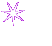 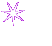 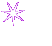 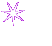 ỦY BAN NHÂN DÂN QUẬN SƠN TRÀ
TRƯỜNG THCS HOÀNG SA
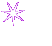 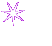 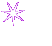 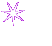 CHÀO MỪNG QUÍ THẦY CÔ VỀ DỰ CHUYÊN ĐỀ MÔN 
GIÁO DỤC CÔNG DÂN
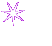 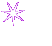 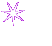 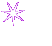 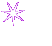 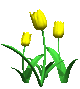 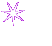 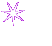 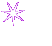 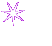 Chuyên đề:
 
DẠY HỌC THEO CHỦ ĐỀ: GIÁO DỤC HỌC SINH Ý THỨC THỤC HIỆN TỐT     VĂN HÓA VĂN MINH ĐÔ THỊ QUA MÔN GDCD
Phần I: Đặt vấn đề
I. Lý do chọn chuyên đề
Tại sao nên quan tâm đến dạy học theo chủ đề môn công dân  trong tiến trình đổi mới giáo dục hiện nay?
  	Hiện nay, có ba lý do quan trọng cần lưu tâm và đặt chúng ta phải nghĩ đến một giải pháp làm thế nào để đáp ứng và giải quyết được ba vần đề này, chính là:
  	Một, trước  yêu cầu đổi mới căn bản, toàn diện về giáo dục – trong đó chú trọng đổi mới phương pháp,  cách tiếp cận dạy học theo định hướng phát huy tính tích cực của học sinh.
  	Hai, tính giới hạn về định lượng nội dung trong sách giáo khoa công dân và quá trình bùng  nổ thông tin, tri thức kèm theo đó là nhu cầu cập nhật kiến thức vô hạn đối với sự học của người học.
  	Ba, với cách tiếp cận giảng dạy truyền thống hiện có, liệu chúng ta đủ khả năng để thực hiện các mục tiêu dạy học tích cực như:  tăng cường tích hợp các vấn đề cuộc sống, thời sự vào bài giảng môn công dân;  tăng cường sự vận dụng kiến thức của học sinh sau quá trình học vào giải quyết các vấn đề thực tiễn liên quan đến  đạo đức, ý thức học sinh; rèn luyện các kĩ năng sống phong phú vốn rất cần cho người học hiện nay?
Thêm vào đó, ngoài việc quá trình dạy học hướng tới định hướng nội dung học như  đã có, thì đổi mới dạy học hiện nay còn có tham vọng tiến xa hơn đó là định hướng hình thành NĂNG LỰC cho học sinh bao gồm các năng lực chung và các năng lực chuyên biệt.
  	Do đó, dạy học theo chủ đề nói chung và dạy học theo chủ đề môn công dân  nói riêng có nhiều lợi thế hơn so với dạy học theo cách tiếp cận truyền thống, đặc biệt là nó có thể giải quyết được ba vấn đề trên, chính là bước chuẩn bị tương đối phù hợp cho đổi mới chương trình và sách giáo khoa môn giáo dục công dân trong thời gian tới.
  	Cần khẳng định rằng, mục tiêu giáo dục hiện nay của chúng ta đã bắt đầu chuyển hướng sang chú trọng tới định hướng phát triển năng lực học sinh. Theo đó,  chúng ta kì vọng vào quá trình dạy học, kiểm tra đánh giá chú trọng tăng cường tính vận dụng kiến thức môn giáo dục công dân vào giải quyết những vấn đề thực tiễn của người học và nhờ vào quá trình đó các năng lực được hình thành.
  	Tuy nhiên, trong thực tế, diện mạo đời sống xã hội không hiện diện đầy đủ ở bất cứ bài nào trong chương trình học. Nói cách khác, không thể gom hết toàn bộ xã hội sinh động vào nội dung chương trình của môn giáo dục công dân như một dạng kim chỉ nam xuyên suốt, kinh điển, giáo điều.
Thực tế trên cho thấy, khi giải quyết một vấn đề trong thực tiễn, bao gồm cả tự nhiên và xã hội, đòi hỏi học sinh phải vận dụng kiến thức tổng hợp hoặc liên quan đến nhiều môn học. Vì vậy, dạy học cần phải tăng cường theo hướng tích hợp đa chiều, liên môn. Do đó, hệ quả là buộc chúng ta phải xây dựng các chủ đề để tiến hành dạy học. Tất nhiên, việc xây dựng các chủ đề trong dạy học môn giáo dục công dân cũng không tham vọng sẽ giải quyết việc đưa toàn bộ thực tiễn vào chương trình, thậm chí mô hình này cũng chưa thể tạo ra một phương pháp giáo dục hoàn toàn mới, nhưng quan trọng hơn hết chính là nó mở đường cho giáo viên và học sinh tiếp cận với kiến thức theo một hướng khác. Không phải là sự thụ động mà là chủ động của học sinh. Không phải là sự tiếp nhận kiến thức sau khi học mà có thể là ngay khi làm nhiệm vụ học. Nó cũng không chỉ dừng ở mục tiêu “đầu vào” về kiến thức mà nó còn hướng tới định hướng “đầu ra” (tức khả năng vận dụng kiến thức vào giải quyết thực tiễn nhờ vào việc xác định các năng lực cần phát triển song song với những mục tiêu về chuẩn nội dung kiến thức, kĩ năng trong chương trình học môn công dân.
Bên cạnh đó, nhằm thực hiện có hiệu quả kế hoạch số 17 của UBND quận Sơn Trà về việc triển khai  thực hiện “Năm văn hóa, văn minh đô thị”, công văn số 776 của Phòng Giáo dục và Đào tạo Quận Sơn Trà về việc tổ chức thực hiện “Xây dựng nếp sống văn hóa, văn minh đô thị” trong ngành Giáo dục và Đào tạo Quận Sơn Trà giai đoạn 2016 – 2020, cũng như  công văn số 3971 của Sở Giáo dục và Đào tạo Thành phố Đà Nẵng về việc đẩy mạnh công tác tuyên truyền về trật tự an toàn giao thông, công văn số 580 của Phòng Giáo dục và Đào tạo Quận Sơn trà về việc Triển khai nhiệm vụ trọng tâm về giáo dục ý thức chấp hành các qui định về an toàn giao thông, văn hóa giao thông trong  trường học năm học 2016 – 2017 để thông qua đó giúp các em nhận thức được ý thức, trách nhiệm của mình trong việc thực hiện tốt văn hóa, văn minh đô thị.
Từ  những lý do thiết yếu trên, chúng tôi đã cùng nghiên cứu và thực hiện chuyên đề: DẠY HỌC THEO CHỦ ĐỀ: GIÁO DỤC HỌC SINH Ý THỨC  THỤC HIỆN TỐT VĂN HÓA VĂN MINH ĐÔ THỊ QUA  QUA MÔN GDCD.
II. Phạm  vi chuyên đề:
Văn hóa văn minh đô thị là một chủ đề rất rộng, nhất là khi vận dụng vào môn GDCD, có thể vận dụng trong tất cả các khối lớp. Vì vậy , trong giới hạn chuyên đề, chúng tôi chỉ vận dụng vào chương trình công dân 7, cụ thể qua bài dạy: Ngoại khóa: Giáo dục học sinh ý thức bảo vệ môi trường và  an toàn giao thông.
III. Mục đích chuyên đề:
Để thực hiện việc giảm tải và tránh sự trùng lặp các chủ đề trong môn công dân ở một số đơn vị kiến thức, cùng với đó là yêu cầu giảm tải chương trình, hiện nay có rất nhiều hướng tiếp cận nhằm giải quyết vấn đề này, trong đó dạy học theo chủ đề đang được xem là giải pháp tối ưu không chỉ trong việc chủ động xây dựng chương trình học môn công dân mà còn cả trong việc tiếp cận kiến thức học công dân, phương pháp dạy học công dân đối với giáo viên bộ môn hiện nay.
IV. Phương pháp tiến hành
Phương pháp động não

 Phương pháp dạy học nhóm

- Phương pháp đóng vai và giải quyết tình huống.
PHẦN II: NỘI DUNG CHUYÊN ĐỀ
1. Cơ sở lý luận:
Văn hóa văn minh đô thị là gì? là toàn bộ những hoạt động về tinh thần và vật chất của một trung tâm lớn về nhiều mặt của một vùng hay một quốc gia, ở một khía cạnh khác nói đến văn minh đô thị là nói đến chuẩn mực văn hóa – các giá trị đã được xác định để trở thành tiêu chí phấn đấu định hướng lâu dài. – Nội dung giáo dục trật tự và văn minh đô thị trong trường THCS: 
+ Lòng yêu nước, tự hào dân tộc; chủ quyền biển đảo
+ Giá trị truyền thống và văn hoá .
+ Kỹ năng giao tiếp, ứng xử và văn hoá giao thông.
+ Ý thức thực hiện pháp luật; tham gia có hiệu quả các hoạt động: Bảo vệ môi trường; đảm bảo trật tự an toàn giao thông…
1. Cơ sở lý luận:
Tích hợp có hiệu quả trong các môn học và hoạt động ngoài giờ lên lớp các nội dung  giáo dục pháp luật về biển đảo, môi trường, giao thông, chú trọng kết hợp phổ biến giáo dục pháp luật với giáo dục đạo đức. Tập trung giáo dục kỹ năng sống, kỹ năng ứng phó với biến đổi khí hậu,  kỹ năng giao tiếp trong gia đình, nhà trường và nơi công cộng. Chú trọng, nâng cao giáo dục văn hoá giao tiếp, ứng xử với những người xung quanh, với thiên nhiên, môi trường, trong đó những hành vi như biết chấp hành pháp luật, bảo vệ môi trường, thực hiện văn hoá giao thông, nói lời cám ơn, xin lỗi, biết thông cảm và sẻ chia… cần được giáo dục thường xuyên, đánh giá cụ thể theo nội quy nhà trường để khen, chê rõ ràng đạt hiệu quả giáo dục cao.
1. Cơ sở lý luận:
Mục tiêu của giáo dục trật tự và văn minh đô thị trong trường THCS:+ Nhằm xây dựng các nhà trường và các cơ sở giáo dục có khung cảnh đẹp,  đảm bảo sáng, xanh, sạch, đẹp thông thoáng an toàn tại các nhà trường, thân thiện với học sinh. 
+ Giúp cán bộ, giáo viên, nhân viên, học sinh và phụ huynh học sinh thấy rõ tầm quan trọng trong công tác giáo dục lý tưởng, đạo đức, lối sống, kỹ năng sống. Trong đó, chú trọng hiệu quả của công tác giáo dục pháp luật, truyền thống lịch sử, văn hóa, lòng tự hào dân tộc, đạo lý uống nước nhớ nguồn, sống trung thực, lành mạnh cho học sinh trong các nhà trường. 
+ Nâng cao ý thức tự giác, thực hiện nếp sống văn minh thanh lịch, văn hóa học đường, nét đẹp văn hóa khi tham gia giao thông, góp phần giảm tai nạn thương tích và giữ gìn trật tự an toàn xã hội.
II. Thực trạng dạy học môn công dân hiện nay:
1. Ưu điểm:
- Giáo viên bộ môn công dân trong nhà trường đã nhận thức được sự quan trọng và tính cấp thiết về việc dạy học theo chủ đề trong môn công dân nói chung và công dân 7 nói riêng.
	- Sau khi được trang bị  kiến thức về dạy học theo chủ đề, giáo viên đã áp dụng tích cực vào quá trình soạn giảng môn công dân theo chủ đề.
	- Ngoài những phương tiện dạy học truyền thống, giáo viên bộ môn công dân đã tích cực sử dụng các phương tiện dạy học mới nhằm nâng cao chất lượng cho bài giảng (máy vi tính, projecto, bảng ghim, tài liệu phát tay, …).
	- Trình độ văn hóa và sự hiểu biết các lĩnh vực ngày càng được nâng lên trong điều kiện công nghệ thông tin phát triển nhanh chóng.
	- Cơ sở vật chất, thiết bị dạy học của nhà trường ngày hiện đại, đáp ứng yêu cầu giảng dạy cho giáo viên.
 	Có thể nói, những thuận lợi trên đã góp phần quan trọng vào việc nâng cao chất lượng giảng dạy và học tập của giáo viên bộ môn công dân trong nhà trường.
2. Tồn tại:
- Do còn sử dụng  sách giáo khoa cũ nên việc dạy - học theo chủ đề ở môn công dân còn gặp nhiều khó khăn.
	- Một số học sinh chưa thích ứng kịp thời với việc học công dân theo chủ đề , một số em còn quan niệm đây là môn phụ nên thái độ học còn khá hời hợt
	- Giáo viên bộ môn công dân mới áp dụng dạy học theo chủ đề lần đầu nên kinh nghiệm thực tiễn giảng dạy theo chủ đề tích lũy chưa được nhiều, số lượng chủ đề soạn giảng còn hạn chế, một số giáo viên ngại thực hiện cách dạy học theo chủ đề vì cần phải tốn nhiều thời gian để biên soạn một chủ đề.
	- Về cơ sở vật chất nhà trường đã từng bước hoàn hiện hơn, tuy nhiên phòng học để đáp ứng cho việc giảng dạy phương pháp tích cực hiện nay của trường cũng chưa thể đáp ứng đầy đủ mà từng bước khắc phục dần theo kế hoạch.
III. Các bước thực hiện chuyên đề
1. Bước 1: Khái quát thực trạng môi trường và an toàn giao thông ở Thành phố Đà Nẵng.
Như chúng ta đã biết, tình hình an toàn giao thông và ô nhiễm môi trường trong thời gian gần đây ở thành phố Đà Nẵng đã trở thành vấn đề khá nóng. Mặc dù đã được sự chỉ đạo sâu sát, kịp thời của các cấp song tình hình chưa được cải thiện.  Để giúp các em có cái nhìn rõ hơn về thực trạng này, trước khi thực hiện chuyên đề, chúng tôi đã chia các em thành 3 nhóm (mỗi nhóm từ 8 – 10 em), giao cho các em nhiệm vụ khá cụ thể, rõ ràng: trong vòng 1 tuần mỗi nhóm tự quay một clip (hoặc  sưu  tầm tranh tranh ảnh và tạo từng slide)  về tình trạng ô nhiễm môi trường và an toàn giao thông trên địa bàn thành phố.  
   	Sau  khi mỗi nhóm đã hoàn thành sản phẩm của mình, sẽ cử một bạn đại diện trình bày những hiểu biết về clip hoặc tranh ảnh mà nhóm mình đã thực hiện
	* Ở bước này, chúng tôi thực hiện kĩ thuật chia nhóm và giao nhiệm vụ.
2. Bước 2: Tìm hiểu nguyên nhân dẫn đến ô nhiễm môi trường và vi phạm an toàn giao thông
Để giúp các em nhận rõ nguyên nhân dẫn đến vi phạm an toàn giao thông và ô nhiễm môi trường, GV đặt câu hỏi: Em hãy liệt kê những nguyên nhân chủ yếu dẫn đến ô nhiễm môi trường và vi phạm an toàn giao thông?

   	Sau đó học sinh được chia thành 4 nhóm (7/ -> 10em/nhóm), mỗi nhóm có một tờ A0 đặt trên bàn, như là một chiếc khăn trải bàn, các thành viên nhóm sẽ ngồi đối diện với một cạnh của “khăn trải bàn”. Mỗi thành viên sẽ suy nghĩ và liệt kê tất cả các nguyên nhân vào phần cạnh “khăn trải bàn” trước mặt mình. Sau đó nhóm sẽ thảo luận và tìm ra ý tưởng chung và đưa vào “khăn trải bàn”.

	* Bước này chúng tôi thực hiện kĩ thuật “khăn trải bàn”.
3. Bước 3: Hậu quả của việc  ô nhiễm môi trường và vi phạm an toàn giao thông
Ở bước này, các em HS lập thành các nhóm, mỗi nhóm 4 -> 6 em và trong vòng 10 phút, các em sẽ thảo luận về những hậu quả do ô nhiễm môi trường và tai nạn giao thông để lại. Sau đó các em sẽ chọn ra 3 điểm để trình bày với cả lớp, mỗi nhóm cử một em lên trình bày.

   	Sau  khi học sinh trình bày xong, GV tổng hợp bằng cách trình chiếu các clip về hậu quả của ô nhiễm môi trường, vi phạm an toàn giao thông để kết luận nội dung bước 3.
4. Bước 4: Giải pháp khắc phục ô nhiễm môi trường và vi phạm an toàn giao thông.
Sau khi các em đã nhận thức đầy đủ những nguyên nhân cũng như hậu quả của việc vi phạm an toàn giao thông, ô nhiễm môi trường, GV sẽ mời một nhóm học sinh (từ 3  -> 4 em) đóng vai là “tổ chuyên gia” để các chuyên gia giải đáp, một em trưởng nhóm (hoặc giáo viên) sẽ điều khiển buổi “tư vấn”, mời các bạn hỏi rồi mời chuyên gia trả lời.
 Hoặc thành viên trong “tổ chuyên gia” có thể hỏi ngược lại các em về việc làm của bản thân để môi trường không bị ô nhiễm cũng như để không vi phạm an toàn giao thông.
IV. KẾT LUẬN
Dạy học theo chủ đề là một trong những mô hình dạy tối ưu hóa góp phần giải quyết các vấn đề còn tồn tại trong nội dung chương trình học hiện nay như: góp phần phát huy tính tích cực của học sinh trong quá trình học, tăng cường định hướng phát triển năng lực học sinh thông qua vận dụng kiến thức giải quyết các vấn đề thực tiễn, cùng với đó là việc giúp học sinh giảm thiểu nhàm chán, áp lực do sự trùng lặp kiến thức khi học và hướng tới kết cấu lại những đơn vị kiến thức có tính liên hệ, tổng thể hơn giúp học sinh nắm bắt bản chất kiến thức sau khi học. Đây là mô hình đang được tiếp cận bởi tính khả dụng của nó khi đối chiếu với lộ trình đổi mới căn bản, toàn diện giáo dục ở nước ta sau năm 2015.
	Ở một phương diện khác,  nhằm trang  bị kiến thức,  kĩ năng,  phương pháp dạy  học khi có sự đổi mới về mô hình dạy học và chương trình dạy học, nhiều môn học đã bước đầu chủ động tiếp cận, tìm hiểu, thực hành. Tuy còn liên quan đến nhiều yếu tố đòi hỏi phải có quá trình chuẩn bị như chương trình sách giáo khoa, tổ chức dạy học, phương pháp dạy học,  đánh giá,  kiểm tra,  thi cử… song  những  sáng kiến, kinh nghiệm và các kết quả thu được bước đầu… đã góp phần giải quyết một số những khúc mắc về vấn đề lý luận, đồng thời làm tư liệu tham khảo có ích cho các bộ môn khác.
IV. KẾT LUẬN
Với môn công dân, yêu cầu đặt ra hiện nay là việc tiếp cận theo mô hình mới này cần nhiều những định hướng thiết thực làm tiền đề cho các hoạt động bộ môn sau này đi vào thực chất, tiến tới triển khai có hiệu quả.
	Trên cơ sở tham khảo các nguồn tài liệu, với kiến thức hạn hẹp, chuyền đề “Dạy học theo chủ đề môn công dân” không kì vọng quá nhiều vào tính ứng dụng phổ biến cho toàn bộ môn ở thời điểm hiện tại, chỉ mong góp một phần nhỏ  để quý đồng nghiệp trao đổi thông  tin,  sinh  hoạt  chuyên  môn nhằm chuẩn bị tâm thế cho lộ trình đổi mới giáo dục sắp tới khi thực hiện việc áp dụng  mô hình dạy học này đến các môn học, trong đó có môn công dân. Với thời gian và giới hạn về  đề tài, chúng tôi rất mong nhận được sự đóng góp ý kiến từ quý đồng nghiệp.
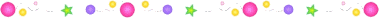 CẢM ƠN QUÍ THẦY CÔ ĐÃ 
LẮNG NGHE !
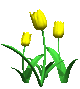 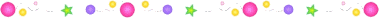